Figure 1 Locations in Malaysia where fatal or serious stings have been reported since 1945 (indicated by dots). In ...
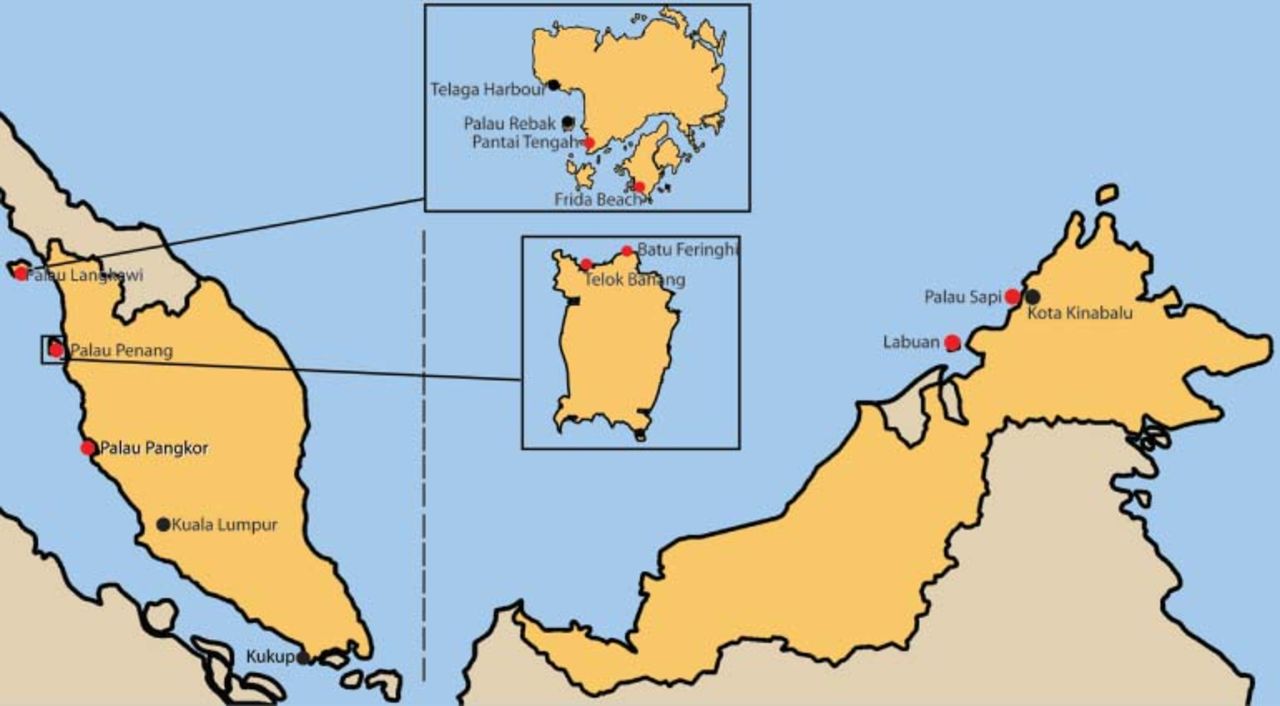 J Travel Med, Volume 18, Issue 4, 1 July 2011, Pages 275–281, https://doi.org/10.1111/j.1708-8305.2011.00531.x
The content of this slide may be subject to copyright: please see the slide notes for details.
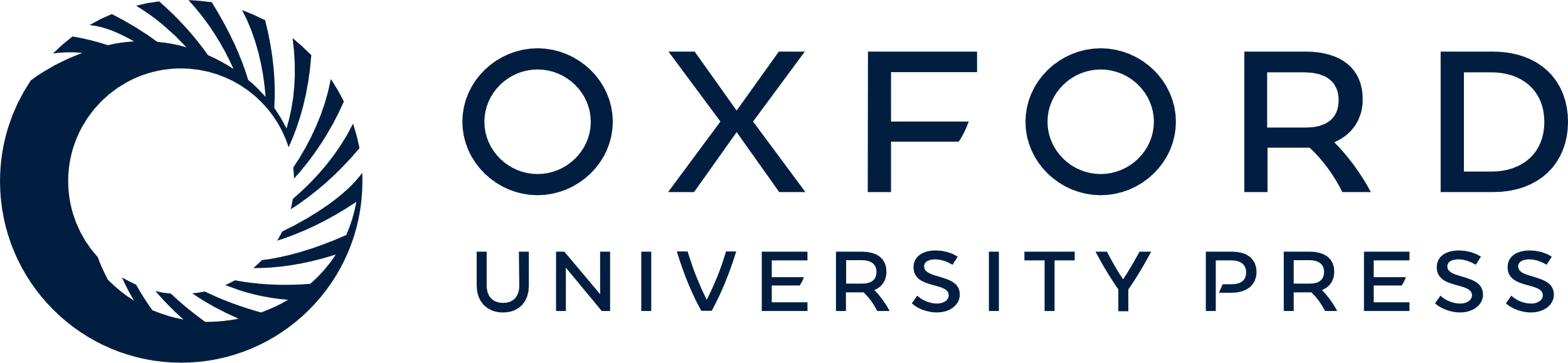 [Speaker Notes: Figure 1 Locations in Malaysia where fatal or serious stings have been reported since 1945 (indicated by dots). In some locations there have been multiple fatalities and/or serious stings.


Unless provided in the caption above, the following copyright applies to the content of this slide: © 2011 International Society of Travel Medicine]
Figure 2 Chirodropic‐type lesions on the leg of a British tourist stung at Kota Kinabalu, July 2009.
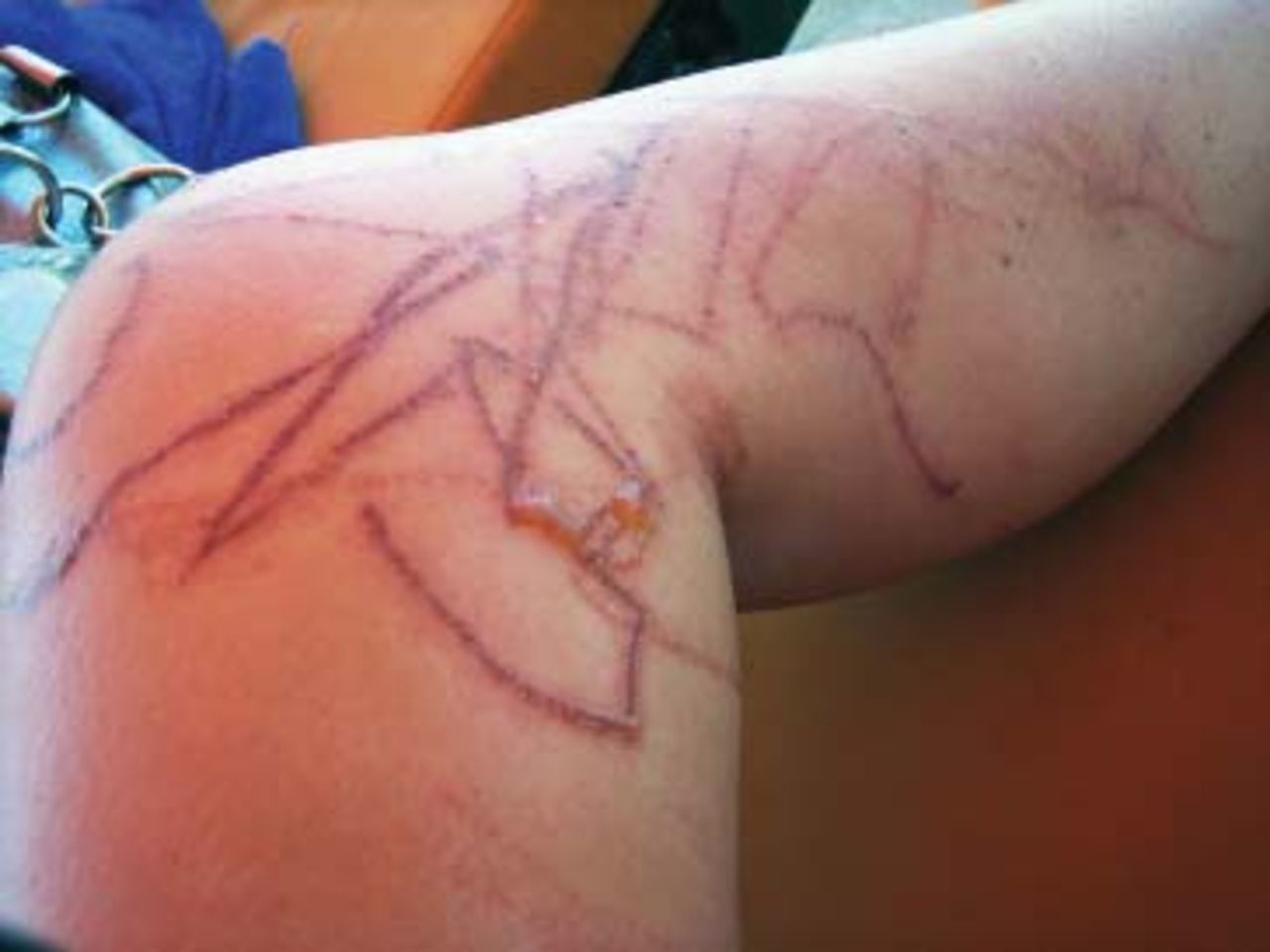 J Travel Med, Volume 18, Issue 4, 1 July 2011, Pages 275–281, https://doi.org/10.1111/j.1708-8305.2011.00531.x
The content of this slide may be subject to copyright: please see the slide notes for details.
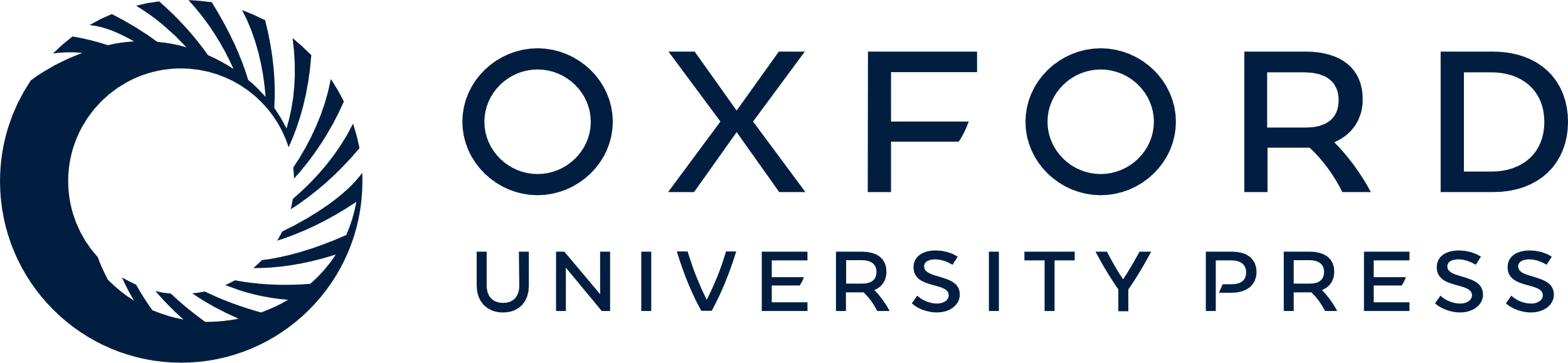 [Speaker Notes: Figure 2 Chirodropic‐type lesions on the leg of a British tourist stung at Kota Kinabalu, July 2009.


Unless provided in the caption above, the following copyright applies to the content of this slide: © 2011 International Society of Travel Medicine]
Figure 3 Carybdeid captured at Frida Beach, Langkawi, June 2010.
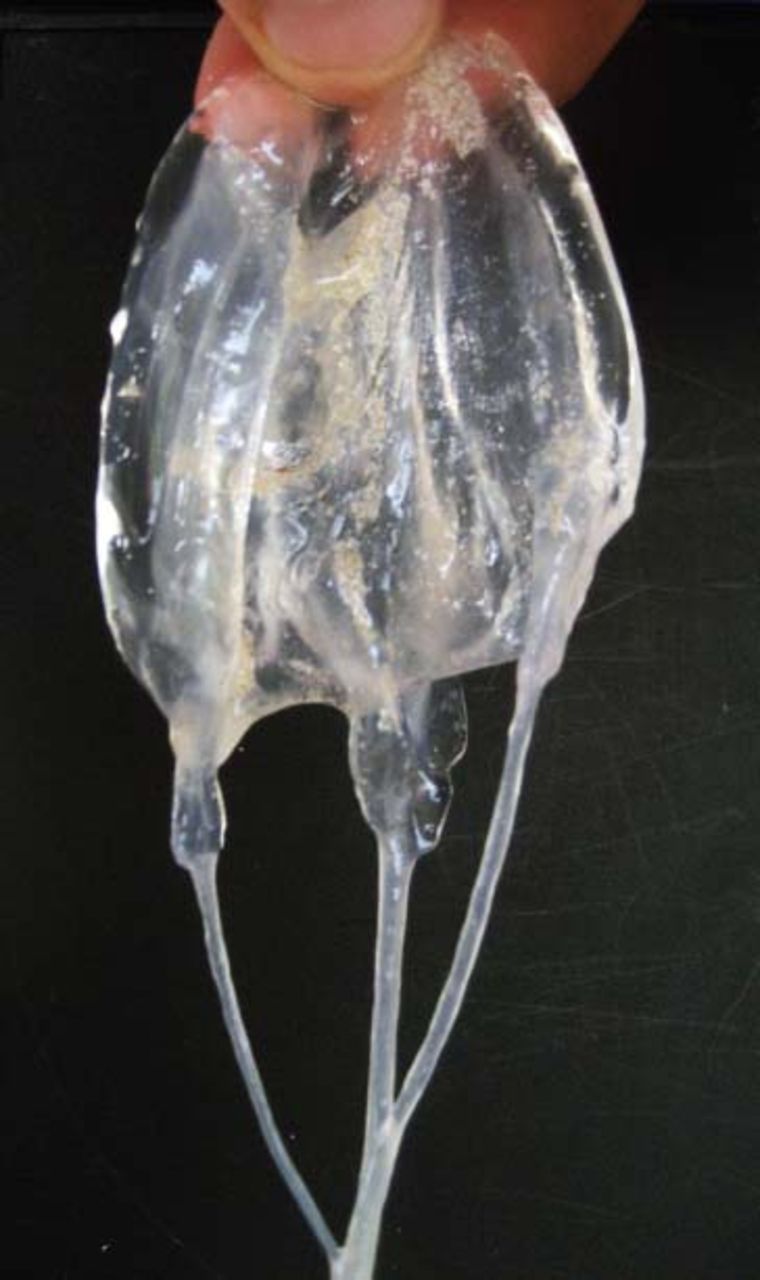 J Travel Med, Volume 18, Issue 4, 1 July 2011, Pages 275–281, https://doi.org/10.1111/j.1708-8305.2011.00531.x
The content of this slide may be subject to copyright: please see the slide notes for details.
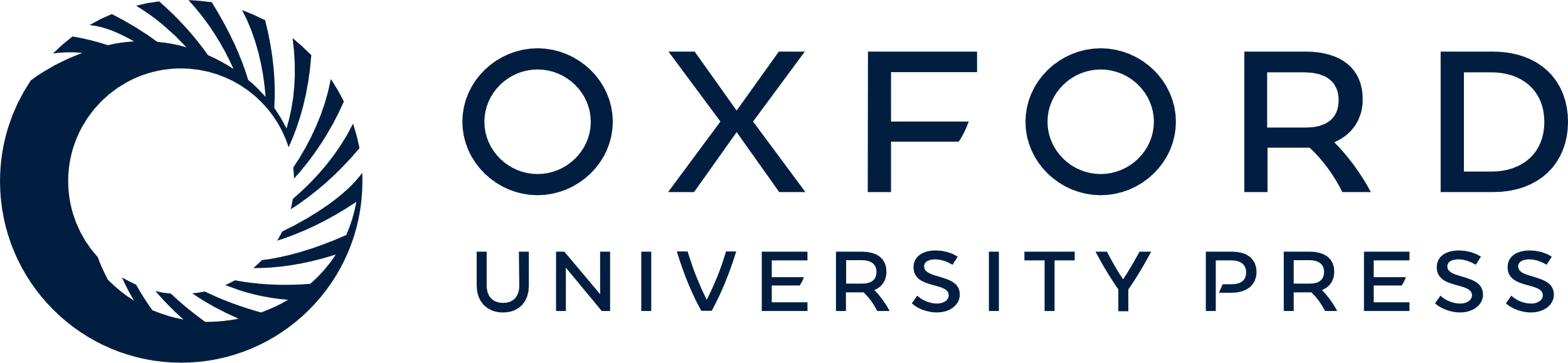 [Speaker Notes: Figure 3 Carybdeid captured at Frida Beach, Langkawi, June 2010.


Unless provided in the caption above, the following copyright applies to the content of this slide: © 2011 International Society of Travel Medicine]
Figure 4 Chirodropid photographed at Telaga Harbour, Langkawi, May 12, 2010 (T. Marinis photo).
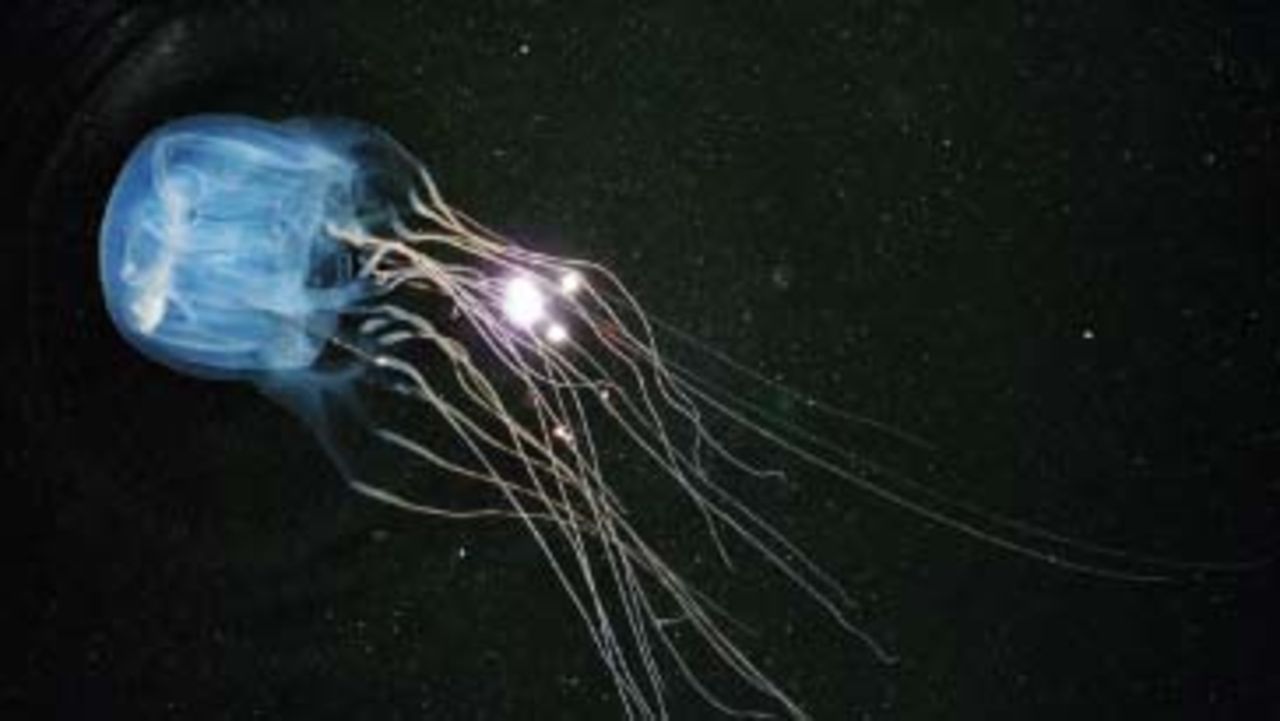 J Travel Med, Volume 18, Issue 4, 1 July 2011, Pages 275–281, https://doi.org/10.1111/j.1708-8305.2011.00531.x
The content of this slide may be subject to copyright: please see the slide notes for details.
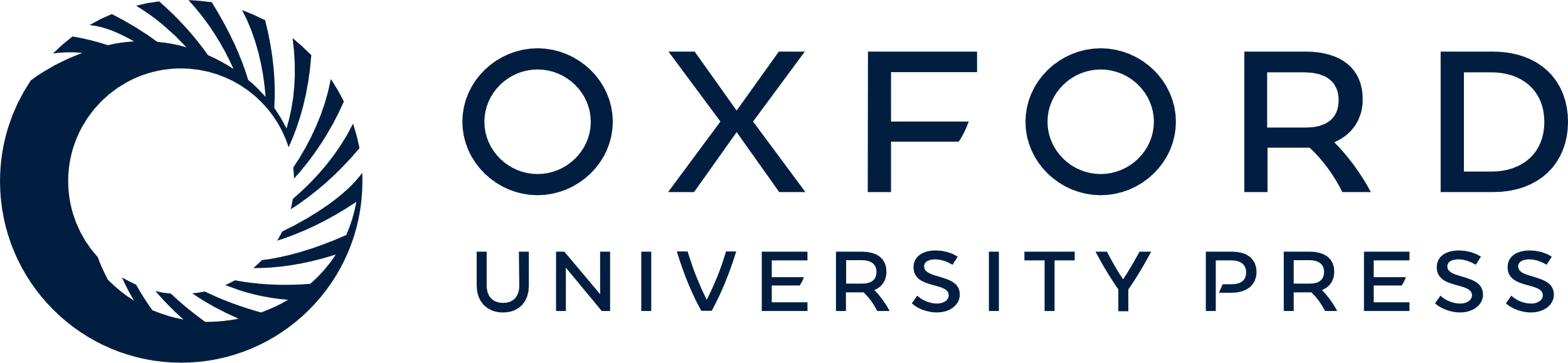 [Speaker Notes: Figure 4 Chirodropid photographed at Telaga Harbour, Langkawi, May 12, 2010 (T. Marinis photo).


Unless provided in the caption above, the following copyright applies to the content of this slide: © 2011 International Society of Travel Medicine]
Figure 5 Carybdeid jellyfish species photographed at Rebak, Langkawi, May 15, 2010 (T. Marinis photo).
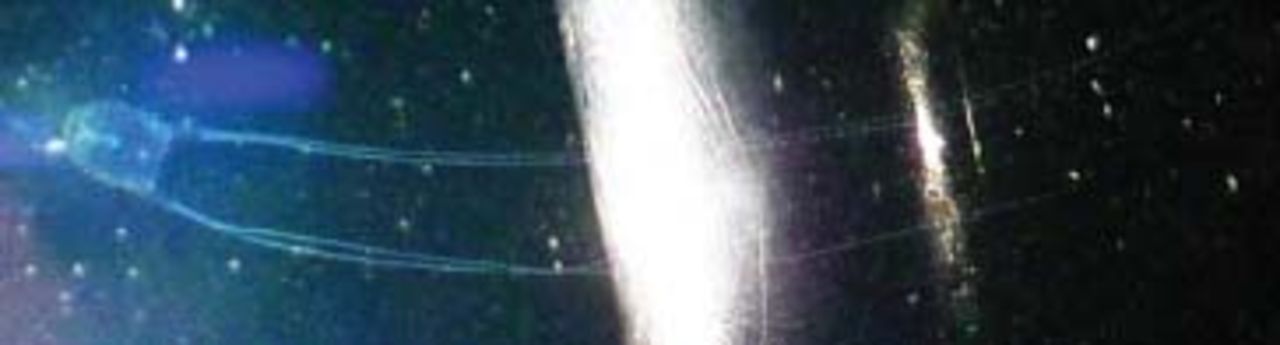 J Travel Med, Volume 18, Issue 4, 1 July 2011, Pages 275–281, https://doi.org/10.1111/j.1708-8305.2011.00531.x
The content of this slide may be subject to copyright: please see the slide notes for details.
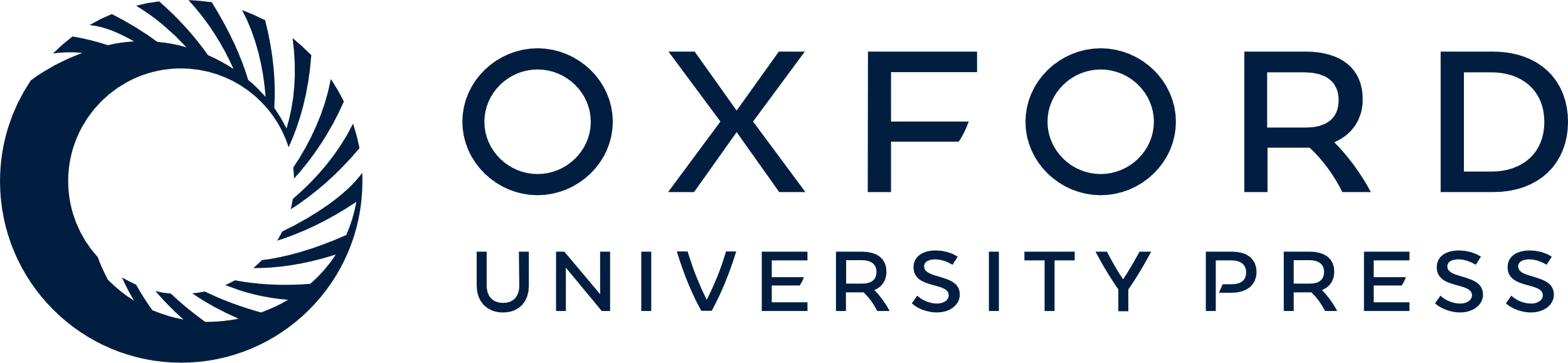 [Speaker Notes: Figure 5 Carybdeid jellyfish species photographed at Rebak, Langkawi, May 15, 2010 (T. Marinis photo).


Unless provided in the caption above, the following copyright applies to the content of this slide: © 2011 International Society of Travel Medicine]
Figure 6 A suitable warning sign of dangerous jellyfish with an attached bottle of vinegar for dousing stings (Cape ...
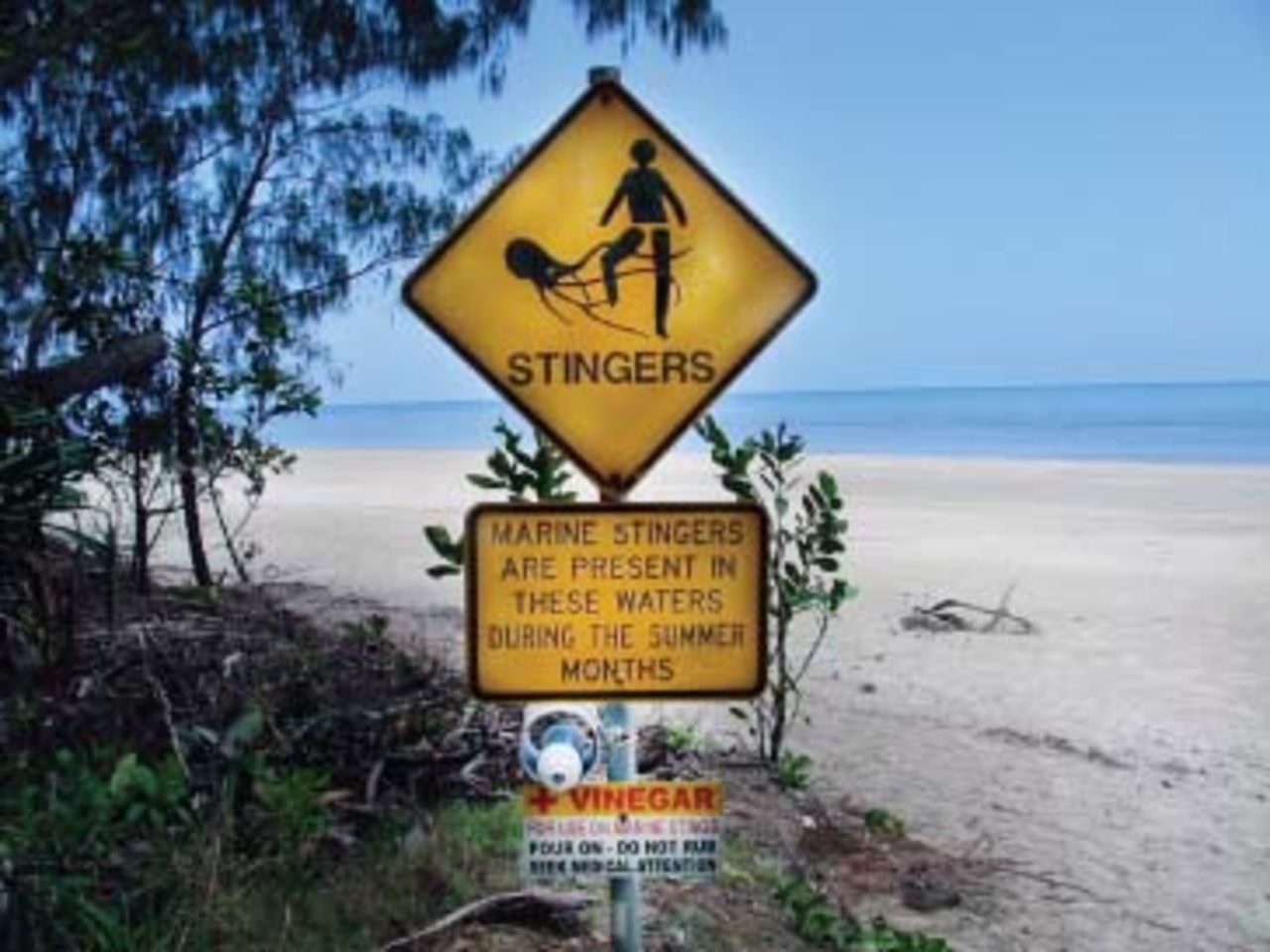 J Travel Med, Volume 18, Issue 4, 1 July 2011, Pages 275–281, https://doi.org/10.1111/j.1708-8305.2011.00531.x
The content of this slide may be subject to copyright: please see the slide notes for details.
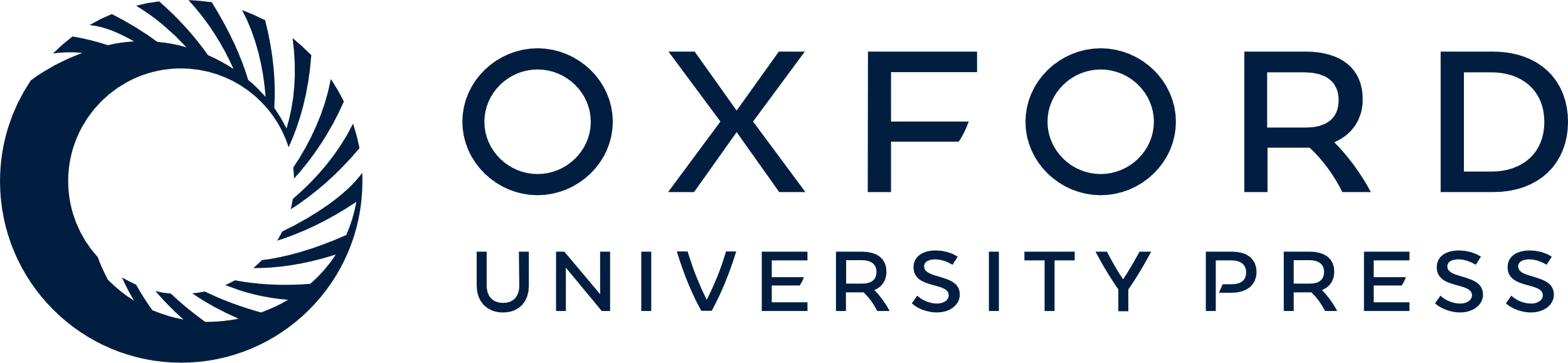 [Speaker Notes: Figure 6 A suitable warning sign of dangerous jellyfish with an attached bottle of vinegar for dousing stings (Cape Tribulation, Queensland, Australia).


Unless provided in the caption above, the following copyright applies to the content of this slide: © 2011 International Society of Travel Medicine]